Joanne Harrison-Gross
22nd May, 2022
Sexism in the workplace? We have come a long way
Joanne Harrison-Gross   22nd May 2022
Agenda
A quick CV 
Some anecdotes
Cultural differences
Why do we need to market?
Experience with current employer
Learnings from an MBA
Couples that work
Let´s discuss
Joanne Harrison-Gross   22nd May 2022
A quick CV
St. John´s College, 1981
Postgraduate diploma, Canterbury University
British Nuclear Fuels plc
Mercedes-Benz, Stuttgart
Master of Business Administration, Insead 
General Motors Europe
BNP Paribas
Joanne Harrison-Gross   22nd May 2022
Some anecdotes
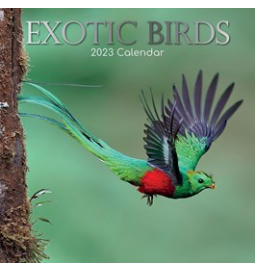 School & St. John´s
British Nuclear Fuels
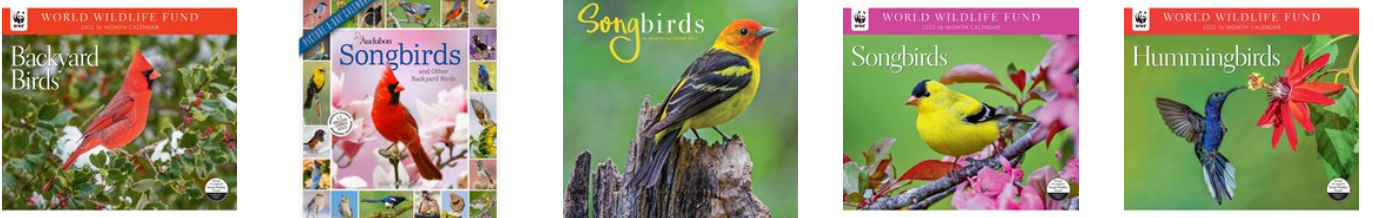 Joanne Harrison-Gross   22nd May 2022
Cultural differences
Mercedes-Benz
„Die Damen“
General Motors
The American influence

Scandinavia

France
Joanne Harrison-Gross   22nd May 2022
Why do we need to market?
Positioning, promise, expectation & delivery
Products don´t sell themselves – however great the USP‘s
Designers & engineers don´t necessarily know how to sell the customer benefits
The four P´s: product, place, promotion, price
Memorable brands
Joanne Harrison-Gross   22nd May 2022
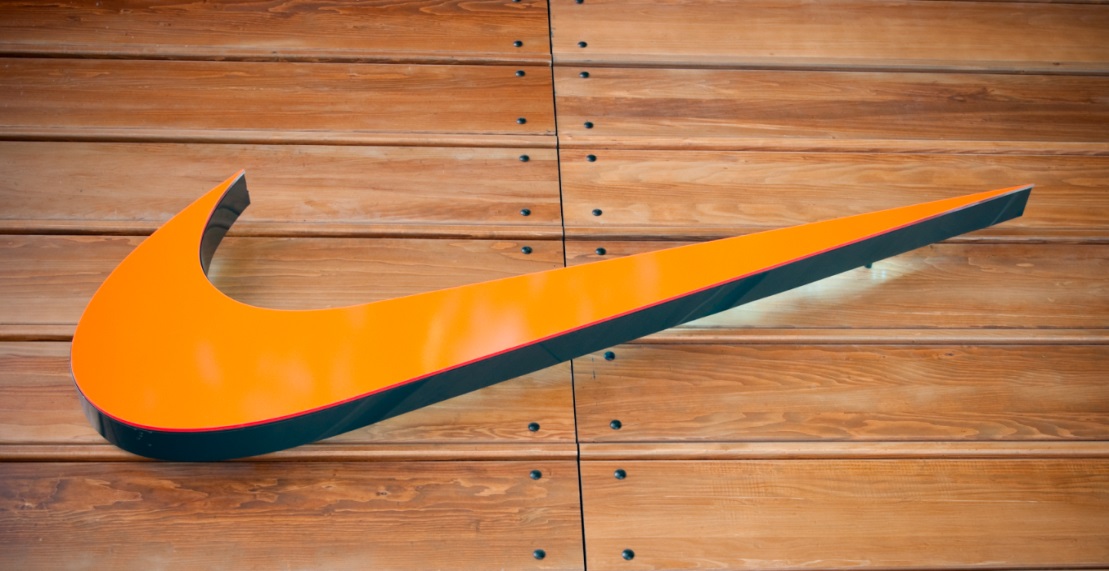 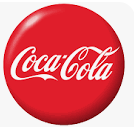 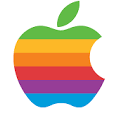 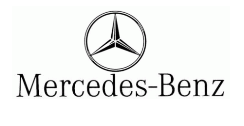 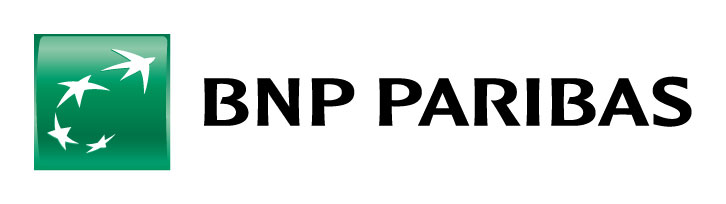 Joanne Harrison-Gross   22nd May 2022
Self-marketing: making the most of yourself
What are your USP‘s?
Make up your elevator pitch
Think what you represent – you´re a great scientist and more!
Brand Me
Joanne Harrison-Gross   22nd May 2022
Clichees happen quickly. Be & take care of yourself
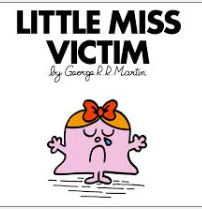 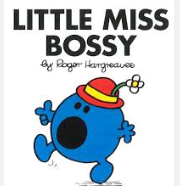 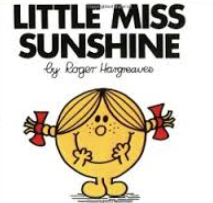 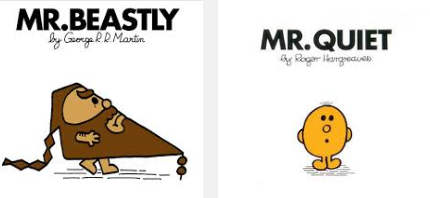 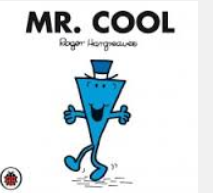 Joanne Harrison-Gross   22nd May 2022
My current employer
JamaisSansElles
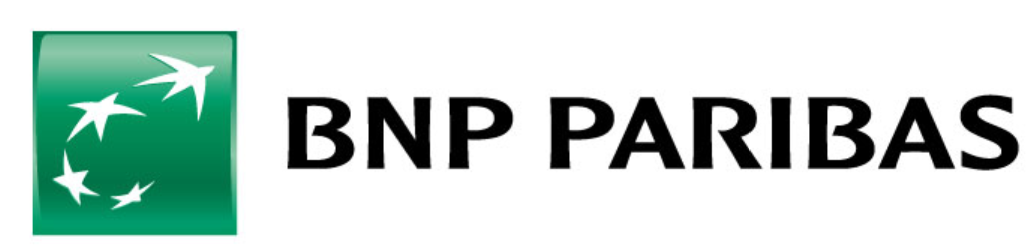 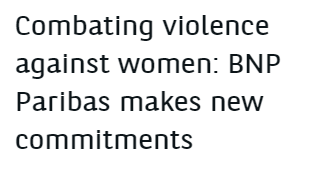 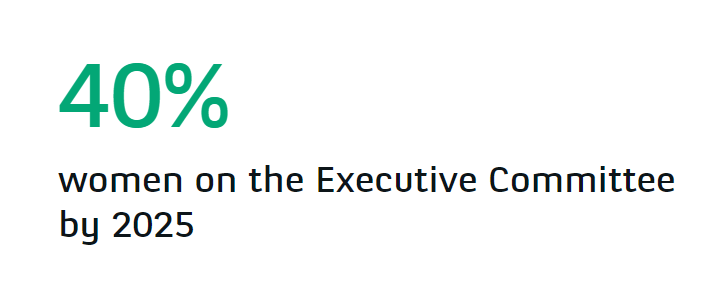 Joanne Harrison-Gross   22nd May 2022
BNP Paribas
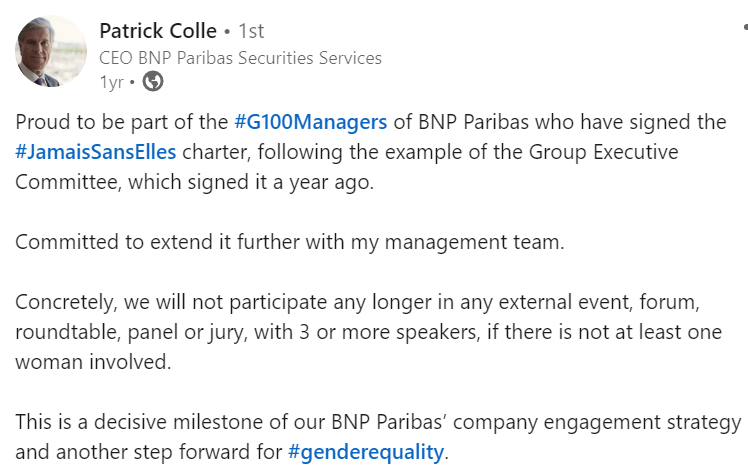 Joanne Harrison-Gross   22nd May 2022
BNP Paribas Board of Directors balance
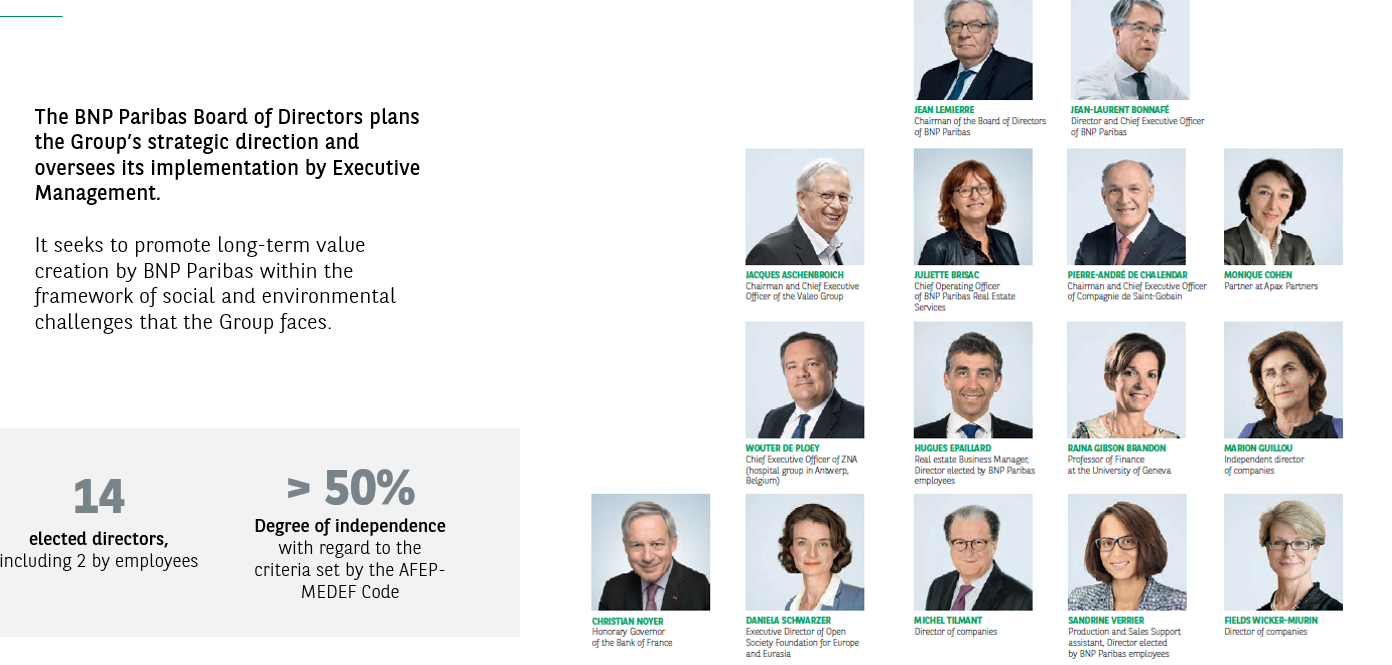 Joanne Harrison-Gross   22nd May 2022
Our Executive Committee
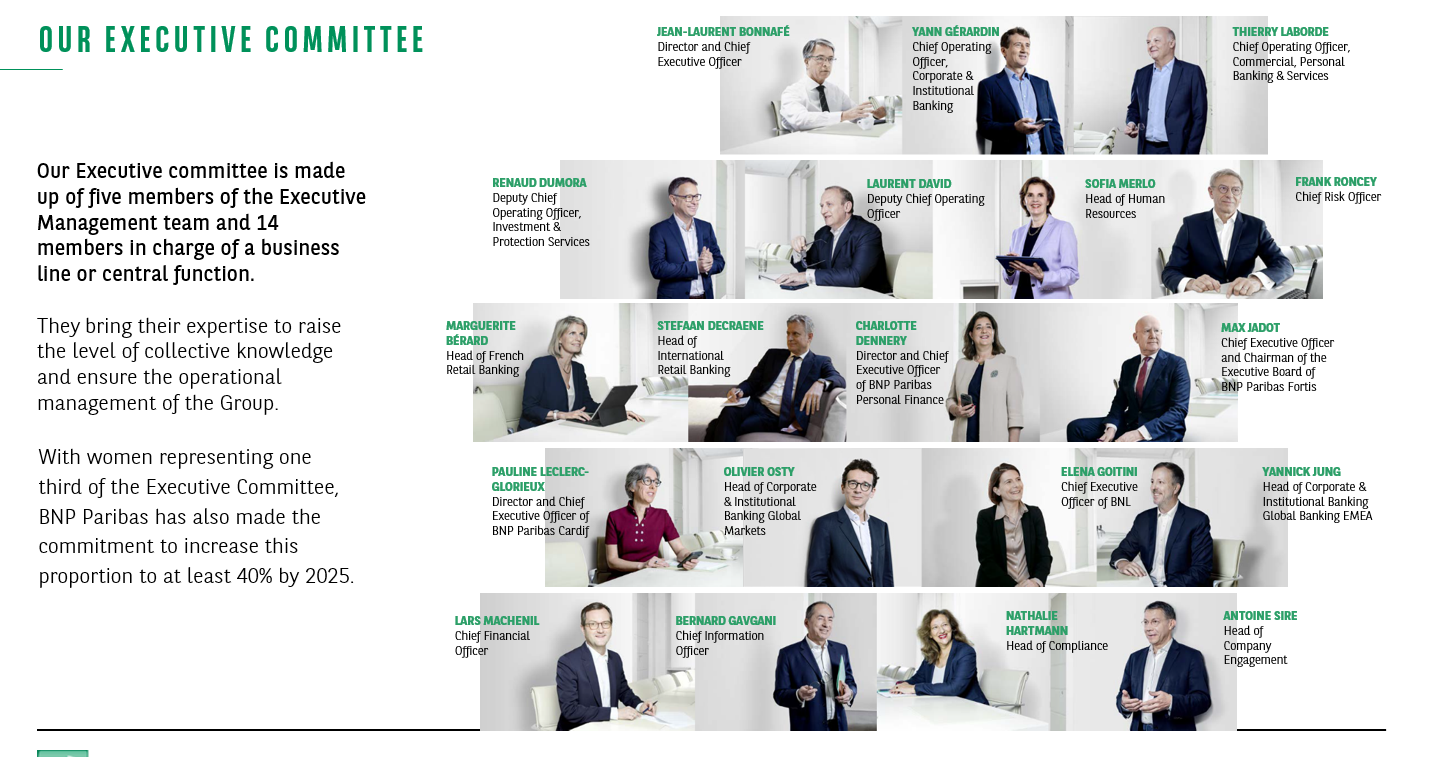 Joanne Harrison-Gross   22nd May 2022
No one is perfect
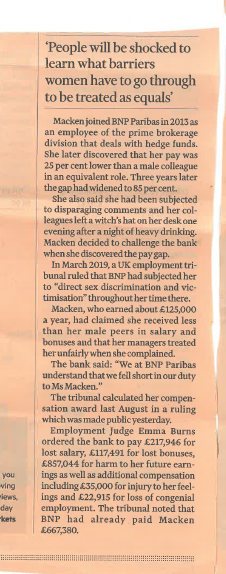 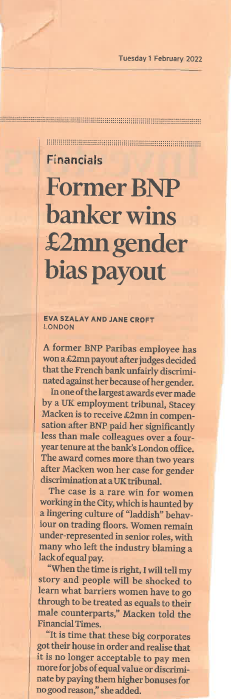 Joanne Harrison-Gross   22nd May 2022
Learnings from an MBA
Don´t always gravitate to what you do easiest
Feel comfortable with numbers, balance sheets, presenting figures
Don´t be overly sensitive in groups
Take a negotiation course
Practice presenting
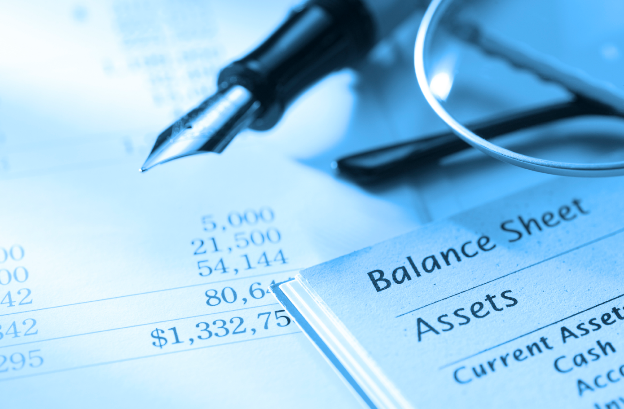 Joanne Harrison-Gross   22nd May 2022
„Learing how to say „no“ to office housework: FT article
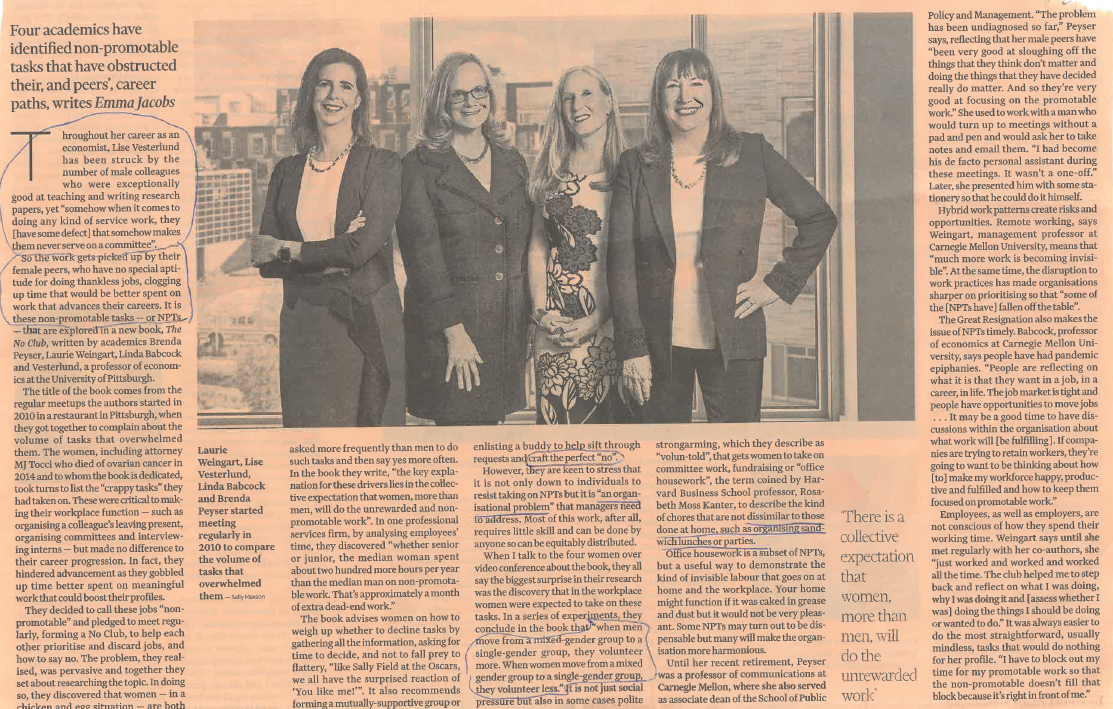 Joanne Harrison-Gross   22nd May 2022
Further reflections
The role of sport/extracurricular competence
Say yes to new challenges
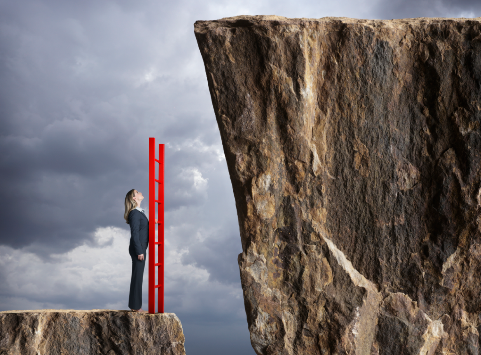 Joanne Harrison-Gross   22nd May 2022
Couples that work
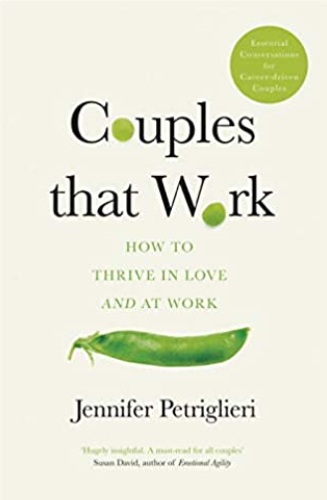 Pick your partner well
Sheryl Sandberg „The most important career decision you will make is who you marry“
The role of children
Pick your employer well
Joanne Harrison-Gross   22nd May 2022
Let´s discuss!